بسم الله الرحمن الرحیم
*موضوع *
رابطه بیماری سل واقتصاد
*تعریف سل:بیماری است که توسط باکتری مایکو باکتریوم توبر کلوزیس ایجاد می شود و بیشتر ریه هارا درگیر می کندودر بیش از یک سوم موارد ارگان های دیگر را درگیر می کند.
*راههای سرایت:
از راه تنفسی وانسان به انسان وحیوان به انسان ودر خانواده هایی که وضعیت اقتصادی ضعیفی دارند بیشتر دیده می شود.
*علائم ویژه ی بیماری سل:*سرفه بیش از 2هفته*سرفه همراه با خلط خونی*تب به مدت 3هفته همراه باعرق شبا نه
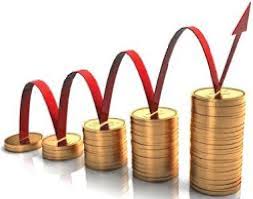 نقش گذر زمان درمرگ و میر ناشی ازبیماری سل کاملامشخص است.نکته ای که نهایت اهمیت را دارداین است که بیشترین میزان مرگ ومیر مربوط به دوران قبل از کشف دارو ها ضد سل است و در حقیقت ایجاد بهبودی در تغذیه وشرایط مسکن مردم عامل مهم این تحول بوده است.
در کشور های عقب مانده به علت افزایش شدید جمعیت ،سوء تغذیه پایین آمدن قدرت دفاعی افراد،پایین بودن بودجه سرانه بهداشتی،فقدان امکانات تشخیس و درمان،گرانی خدمات درمانی،فقدان یا ضعف شدید مدیریت بهداشتی و...پیدایش وگسترش سل به سهولت صورت می گیرد.شغل نقش مهمی در ایجاد سل ندارد.در مشاغل پزشکی کمی سل شایعتر است وافراد بیشتر در تماس با مسلولین یا نمونه های آزمایشگاهی آلوده می شوند که بیانگر این مسئله است.
دربین پناهندگان وکارگران مهاجر که هم در کشور زادگاه آنان بیماری سل شایع است و هم در کشور میزبان در کمپ ها و اردوگاهها با فقر غذایی یا کار توان فرسا مواجهند،سل بسیار زیاد است.در اکثر کشور ها به بیماران مسلول کارتی تحویل داده شده است که اگر سفید رنگ باشد فرد سل خارج ریوی دارد،اگر صورتی باشد فرد اسمیر مثبت(خلط مثبت)دارد،اگر کارت آبی رنگ باشد یعنی فرد اسمیر منفی(خلط منفی)دارد.
تخمین زده شده است که حدود15 میلیون نفر بیمار سلی در دنیا وجود دارد که 95% آنها در کشور های در حال توسعه ی آسیایی،آفریقایی،خاور میانه وآمریکای لاتین میباشند.عوامل متعددی مانند:نقص ایمنی،مهاجرت از کشور های با شیوع بالای سل،مشکلات اجتماعی از قبیل فقر،بی خانمانی ،الوده بودن به ایدز،جمعیت بیکار و حاشیه نشین باعث بالا رفتن میزان سل در این کشور ها شده است.
اخیراً محققین دریافته اند که تا سال دو هزارو پانزده میلادی اقتصاد کشورهای در حال توسعه تنها به دلیل ابتلا افراد به بیماری سل و مرگ ناشی از آن دچار بحران و عدم تعادل ، معادل هفتاد میلیارد دلار خواهد شد. کاهش سالانه بازده اقتصادی به علت خسارت ناشی از مرگ های سل حدود 472 میلیون دلار تخمین زده شده است. انجمن ریه آمریکا تایید می کند که پیشرفت های جهانی در جهت کنترل بیماری سل می تواند منجر به افزایش بازده اقتصادی، سالانه به مقدار 24 میلیارد دلار در کشور های در حال توسعه شود.
بیماری سل به طرق مختلف روی اقتصاد اثر می گذارد. وقتی که فرد نان آور خانواده ، به علت ابتلا به سل شدیداً بدحال بود، و توانایی انجام کار را نداشته باشد. دچار فقر و ناتوانی اقتصادی خواهد شد. به علاوه سایر افراد خانواده نیز به علت مسئولیتی که معمولاً در قبال نگهداری بیمار دارند فرصت کسب درآمد را از دست می دهند،
به هر شکل بیماری سل با هریک از راه های فوق الذکر می تواند از طریق کاهش بضاعت مالی و توانایی اقتصادیخانواده ها موجب فقر خانواده ها شده و حتی آنان را از دریافت کنندگان کمک های مالی نماید. در یک مقیاس وسیع تر بازده اقتصادی کارخانجات و مجتمع های تولیدی هنگامیکه کارگران آنها ماه های متمادی کار نمی کنند، کاهش می یابد و غالباً قسمت اعظم بهره های اقتصادی جهت تربیت کارگران جدید پرداختمی شود. همچنین افراد مبتلا به بیماری سل معمولاً درآمد مالی نداشته و سربار اقتصاد محسوب می شوند.
با توجه به آسیب حاصله از بیماری سل بر نیروهای کار و کارآمد به نظر می رسد که درمان سل یکی از مقرون به صرفه ترین اقدام ها باشد.
به همین دلیل سازمان جهانی بهداشت درمان سل را به عنوان مقرونبه صرفه ترین اقدام در راه مبارزه با بیماری های عفونی قلمداد می کند. بهبودی بیماران ارزان ترین و مؤثرترین استراتژی پیشگیری از بیماری سل است. درمان در افراد واگیردار (خلط مثبت) ارزان تر از صرف مبالغ هنگفت جهت تعبیه سیستم های تهویه گران قیمت استفاده از لامپ های ماوراء بنفش و یا سایر استراتژی ها می باشد.استفاده از این روش ها در جهت حفظ افراد سالم از گزند این میکروب مهلک ایده خوبی است. ولی تأثیر این روش ها نسبی می باشد. بهترین سرمایه گذاری تشخیص و درمان بیماران مسلول است. بطور خلاصه صرف هزینه جهت کنترل بیماری سل سرمایه گذاری در جهت بهره وری انسان و اقتصاد است نه لطمه به اقتصاد.
*میزان ابتلا به بیماری سل:نابرابری در امکانات بهداشتی در همه جا وجود دارد، نه تنها در کشور های در حال توسعه که در کشورهای توسعه یافته ای مانند ژاپن هم این بی عدالتی ها مشاهده می شود. برای مثال ابتلا به بیماری سل در ژاپن در مقایسه یا سایر کشورهای توسعه یافته بسیار رایج است. همچنین در شهر های بزرگ مقادیر بیشتری از این گونه بیماری ها اتفاق می افتد. در شهری مثل ازاکای ژاپن، میزان ابتلا به بیماری سل در منطقه ای که کارگران زندگی می کنند 9برابر بیشتر از منطقه‌ای با حداقل ابتلا به آن، گزارش شده است. این مشاهدات نشان دهنده ی آن است که شرایط اقتصادی و محدودیت های اجتماعی منعکس کننده ی مقادیر شیوع بیماری سل می باشد.
بهداشت کلید درهای آینده برروی فعالیت های اقتصادی و پیشرفت های اجتماعی یک ملت است و به همه مردم از زن و مرد ، کوچک و بزرگ از هر طبقه اقتصادی و اجتماعی یا هر مذهب و اخلاق ارتباط دارد. ضررهای ناشی از بدی بهداشت به سن، جنس، شغل یا سطح اقتصادی – اجتماعی محدود نمی شود، بلکه مربوط به همه افراد جامعه است.
هیچ یک از بیماری های عفونی به اندازه سل اقتصاد جهانی را فلج نکرده است از بین پانزده میلیون افراد مبتلا به سل یا ده میلیون نفر در فعالترین و بارورترین سال های زندگی خود از نظر بهره وری اقتصادی هستند. علیرغم کوچکی میکروب، با سیل سل موجب عوارض مالی و جانی بسیار عظیمی می شود.
*منابع استفاده شده*
1-اختلالات و بیماری های دستگاه تنفس(دکترپرویز واحدی)(1)
2-اختلالات و بیماری های دستگاه تنفس(دکترپرویز واحدی)(2)
3-اصول طب داخلی هاریسون(موسسه فرهنگی انتشاراتی حیان)
4-اپیدمیولوژی واصول پیشگیری از بیماری های واگیردار شایع در ایران(دکتر رضا جمالیان)
5-مقاله مهرگان پرتو ،پژوه
6-مقاله آموزشی سل و نیروی کار
7-پرستاری داخلی-جراحی(تالیف برانر)
8-بیماری های تنفسی(ترجمه کیهانیان)
باسپاس از توجه شما